Ursachen Genetische Disposition
Störungen der   Immunität
abnormale Hautfunktion
Neurovegetive Störungen
Atopisch Ekzem
Atopisches Ekzem
Persönlichkeits-Struktur
Allergene
Mechanismus Chemischer Reize
Klima
Umwelt
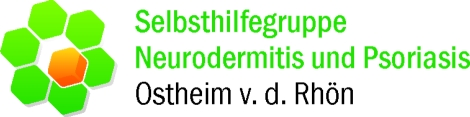 [Speaker Notes: NerovegeNerovegetetive Störung 
tetive Störung]